MS4 and Residency Application: What Can I be Doing Now?
What’s new?
Timelines
ERAS: This should be updated soon, but the dates are roughly the same each year
ResidencyCAS
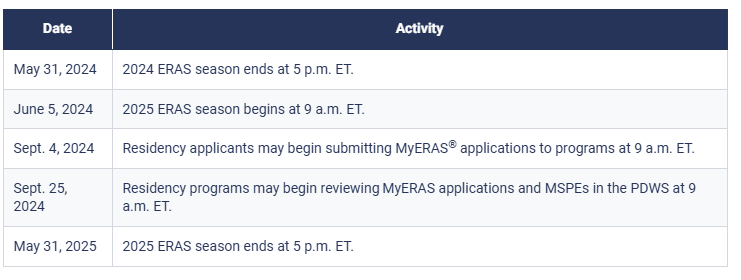 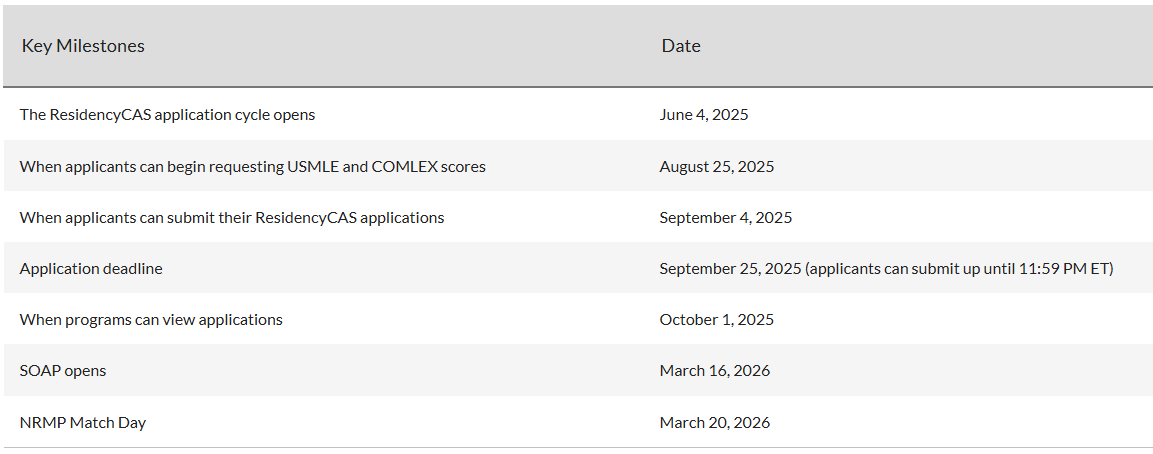 SF Match
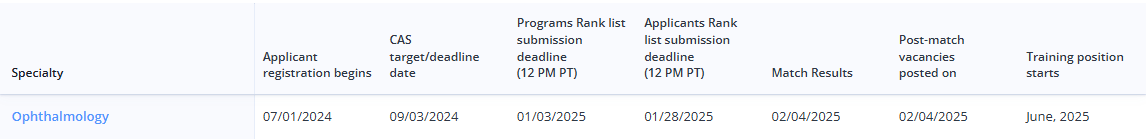 What now????
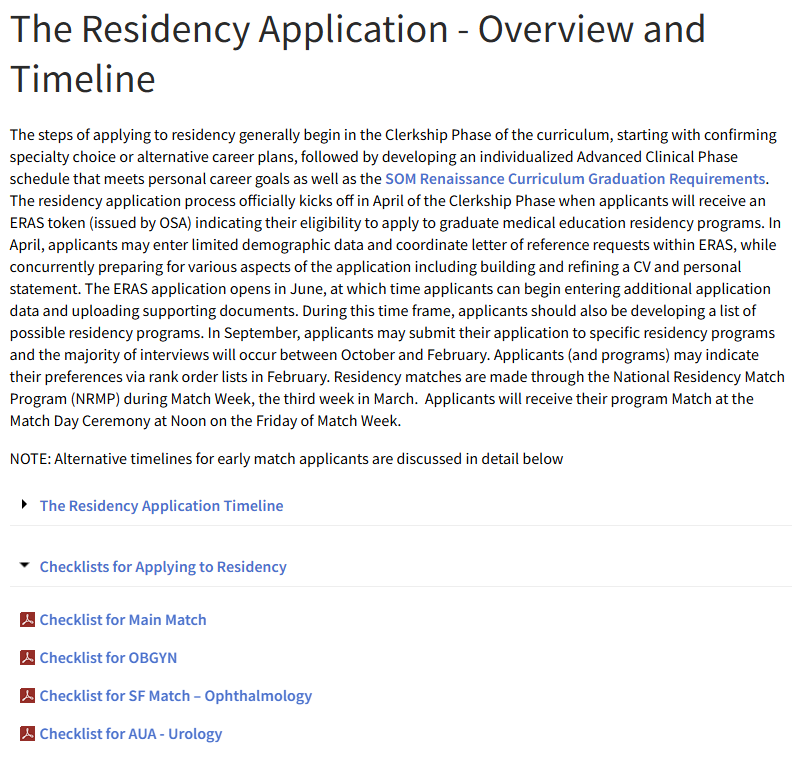 APPLICATION TOKENS
What can ANYONE be doing now (regardless of specialty or platform)?
Letters of Recommendation
Letters of Recommendation
If they say yes…
How can OSA and your advisors help?
Experiences
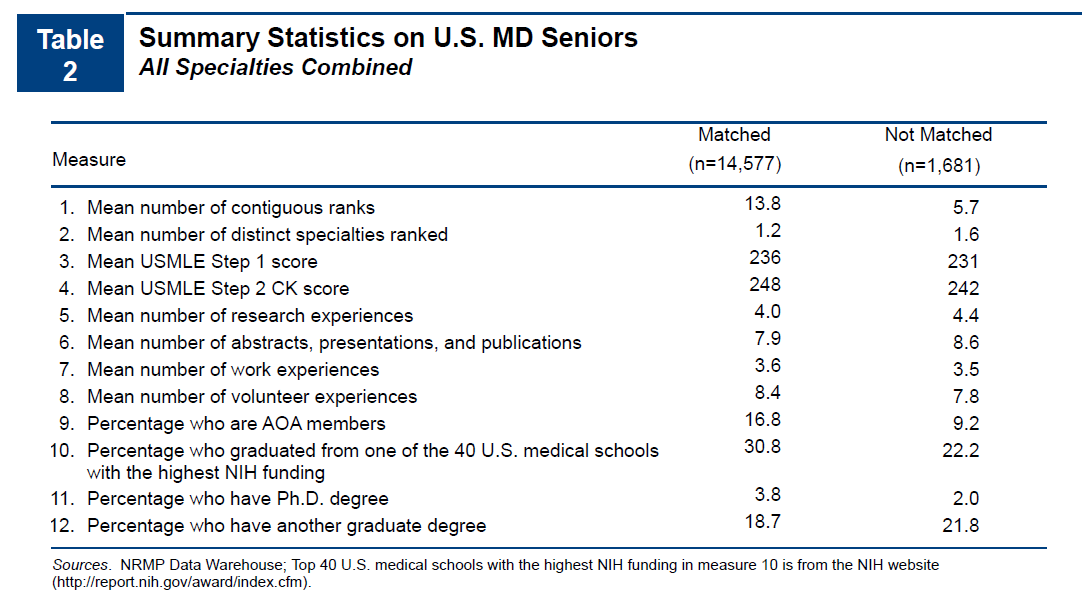 What if I have more experiences?
What if I don’t have “enough” experiences?
Meaningful/Most Important experiences
Personal Statement
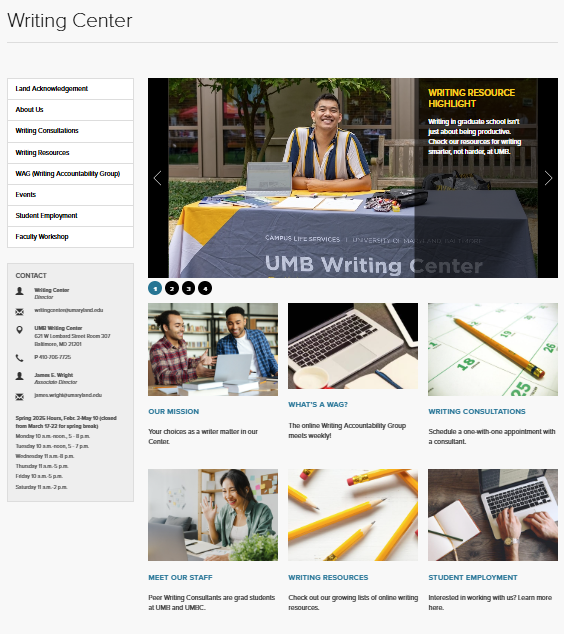 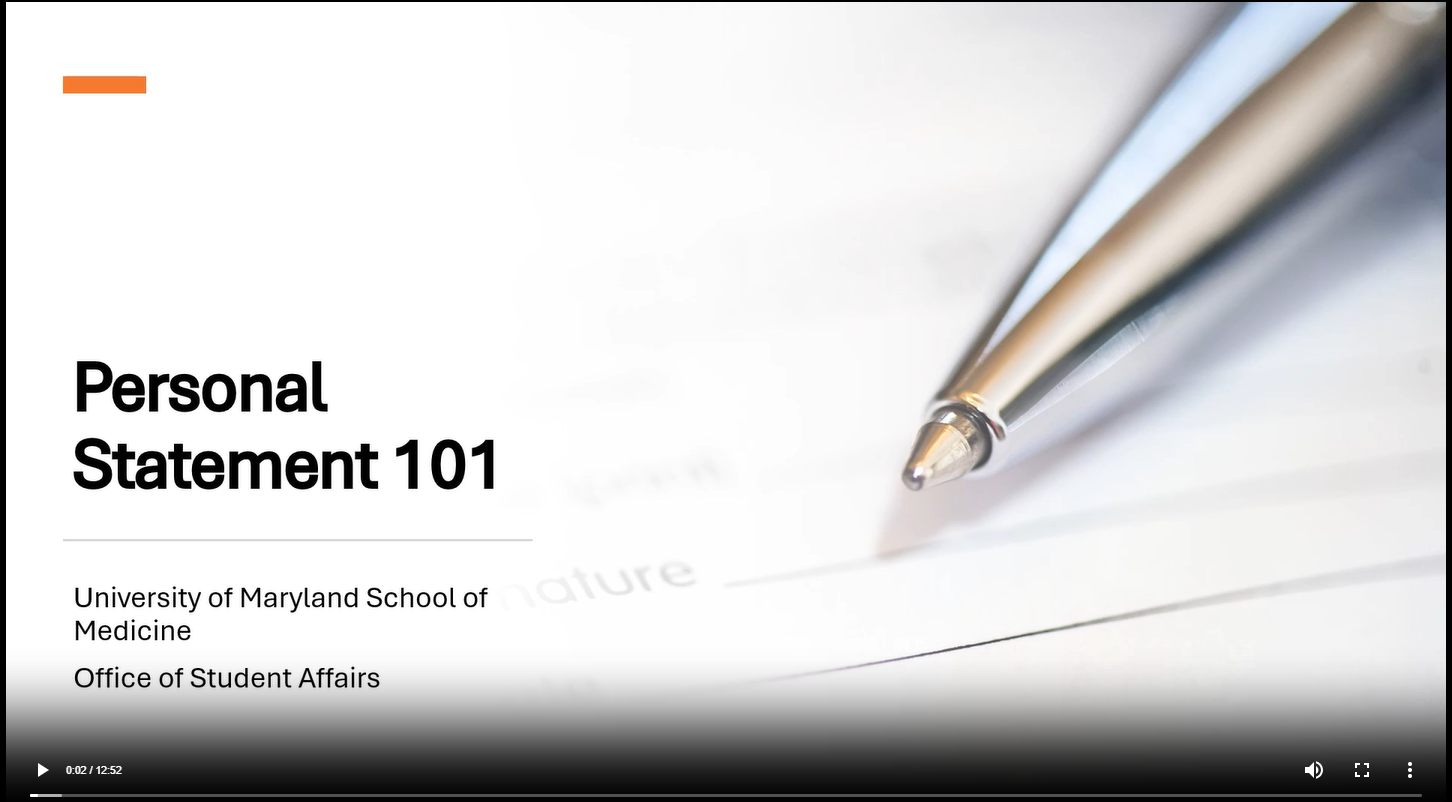 Personal Statement
Building out your schedule
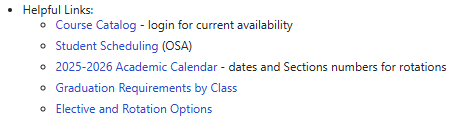 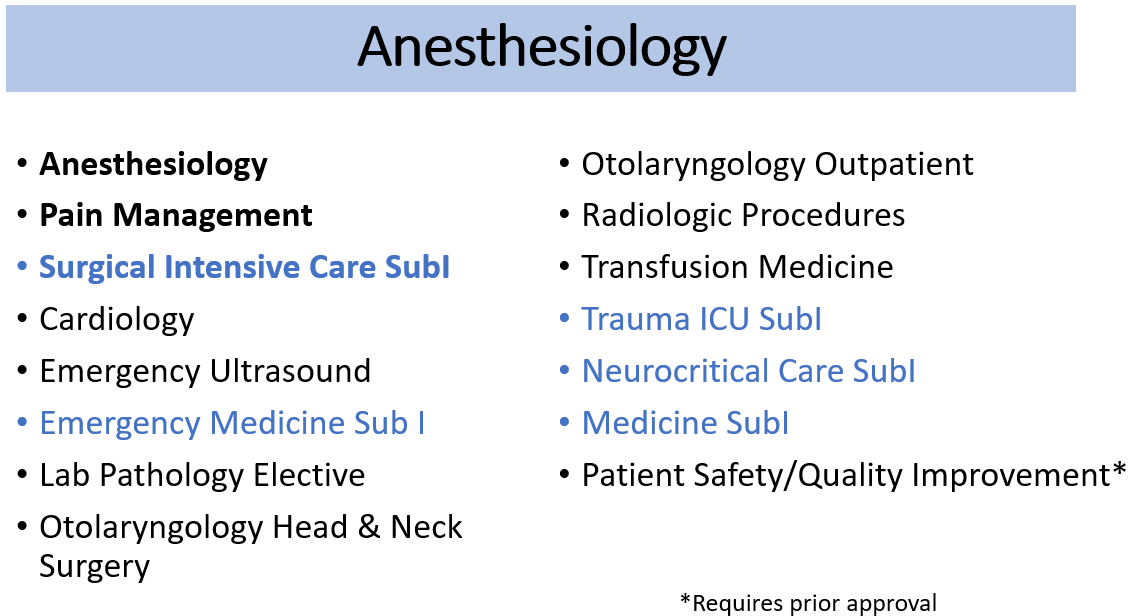 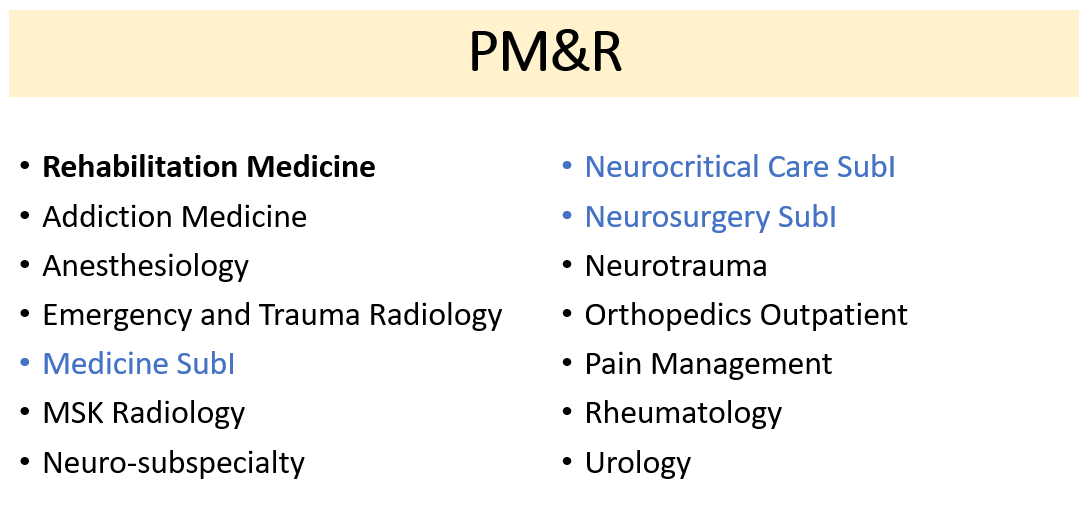 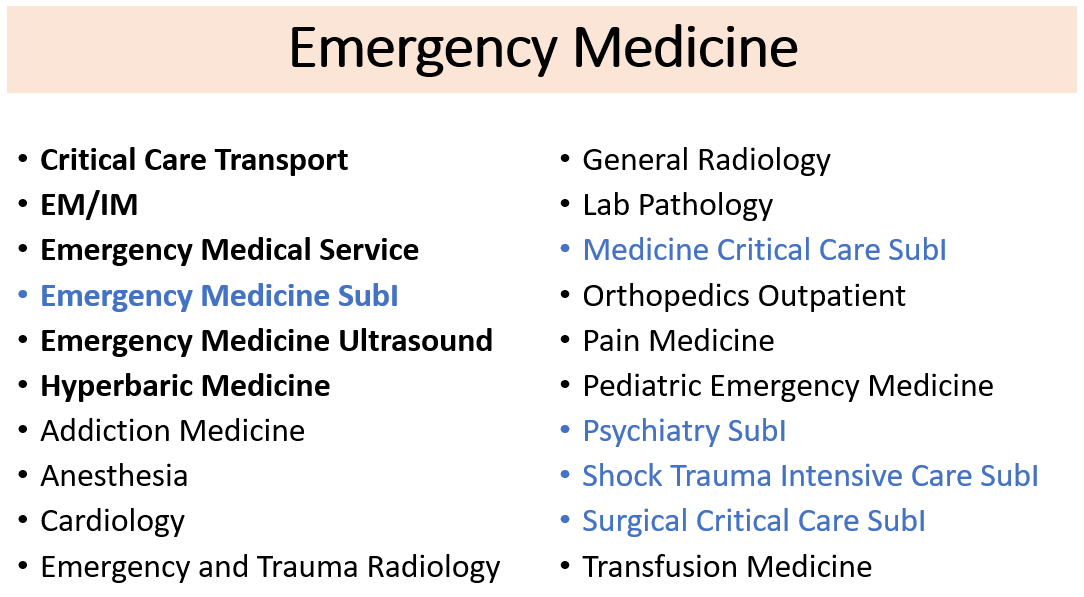 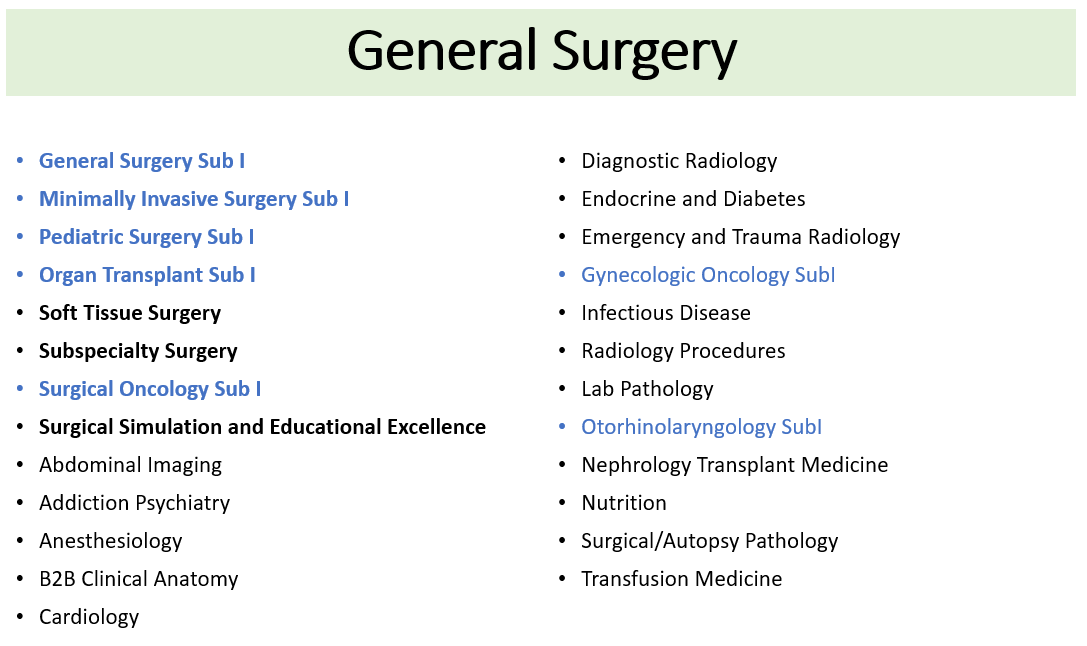 How can OSA and your advisors help?
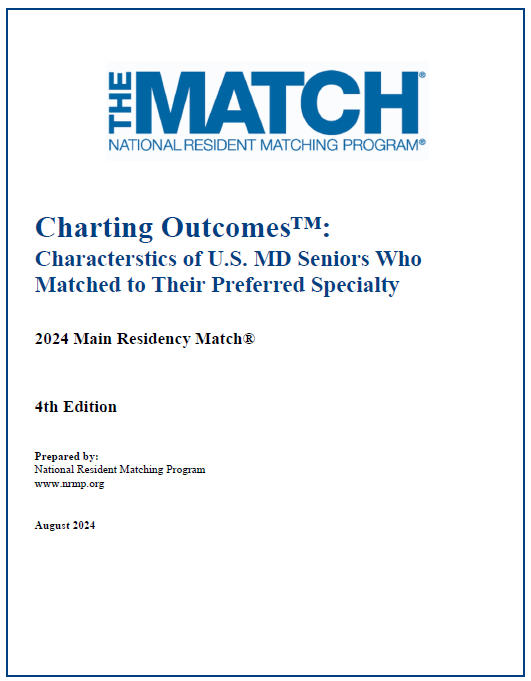 Understanding Competitiveness
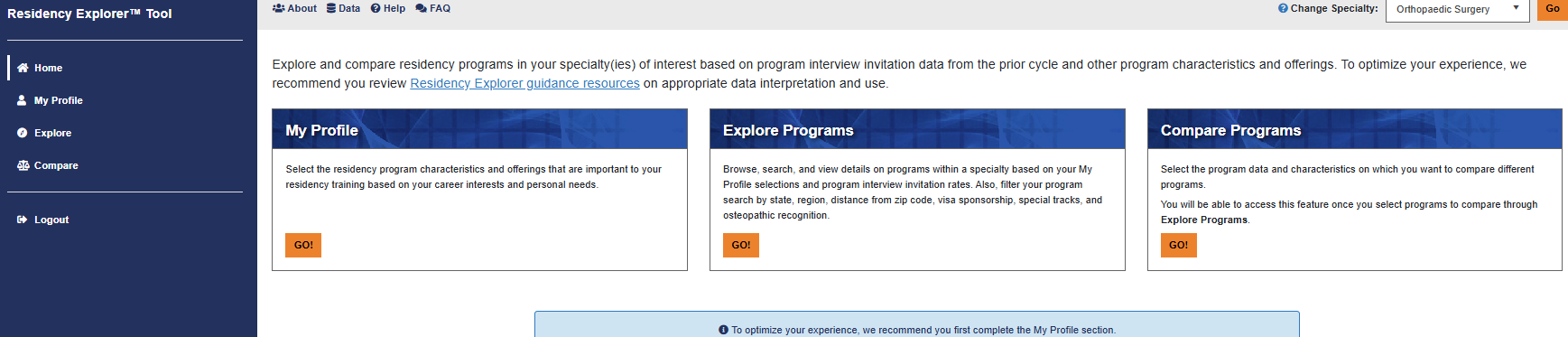 Charting Outcomes in the Match 
Student reported data
NRMP Program Director Survey
Specialty Data (Professional Societies)
Careers in Medicine
Specialty Profiles
1:1 Advising Meeting 
Best after Step 2 & class distinction
Residency Explorer™
Specialty Faculty Mentors
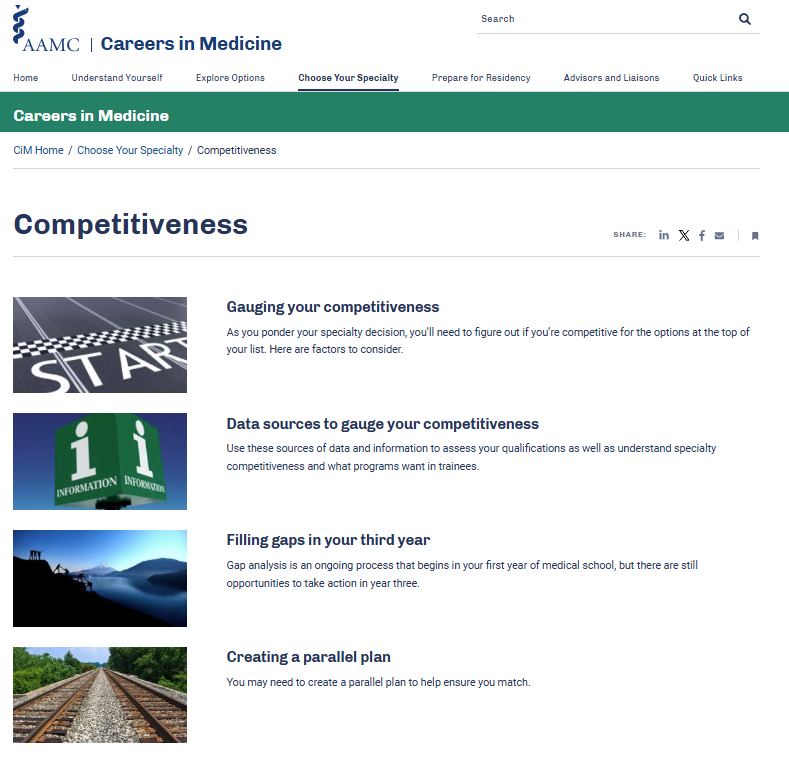 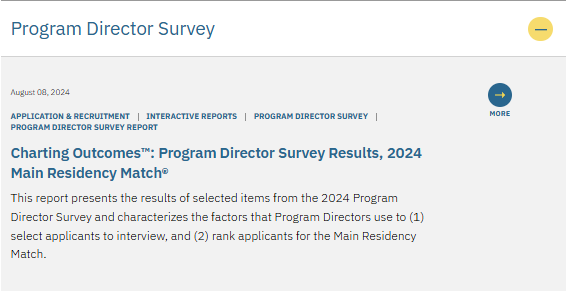 Get Excited!Residency Application Manual OSA Advising Workshop Series  https://www.medschool.umaryland.edu/osa/residency-application-manual-/osa-advising-workshop-series/
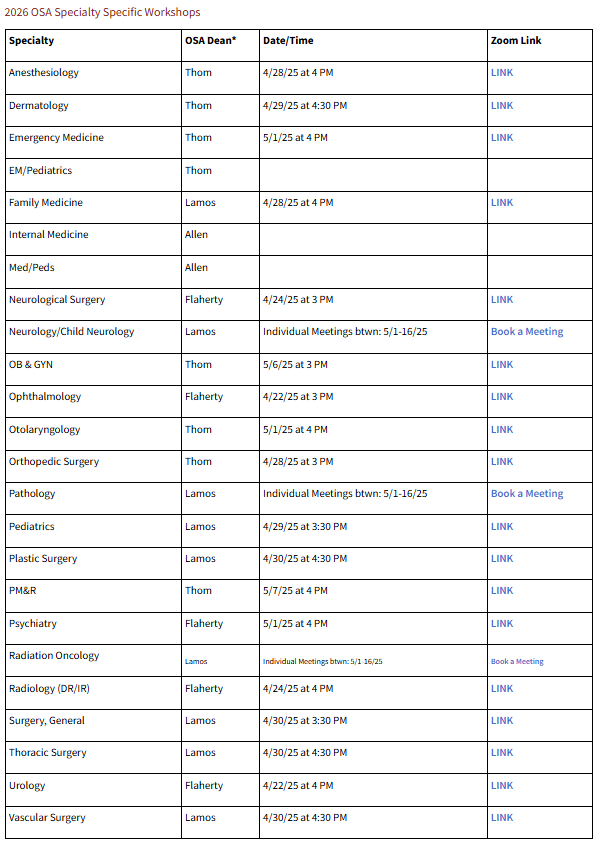